Cisco Start ウェビナー資料
Cisco Startシリーズセキュリティ編 (Cisco Umbrella)
シスコシステムズ合同会社
2017年 4月
本資料に記載の各社社名、製品名は、各社の商標または登録商標です。
Cisco Start 製品カテゴリの追加
Start クラウド
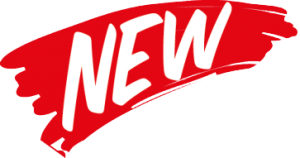 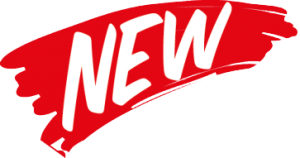 Cisco Umbrella
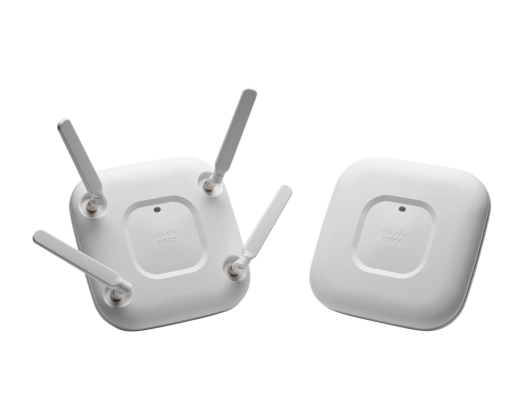 Cisco Spark
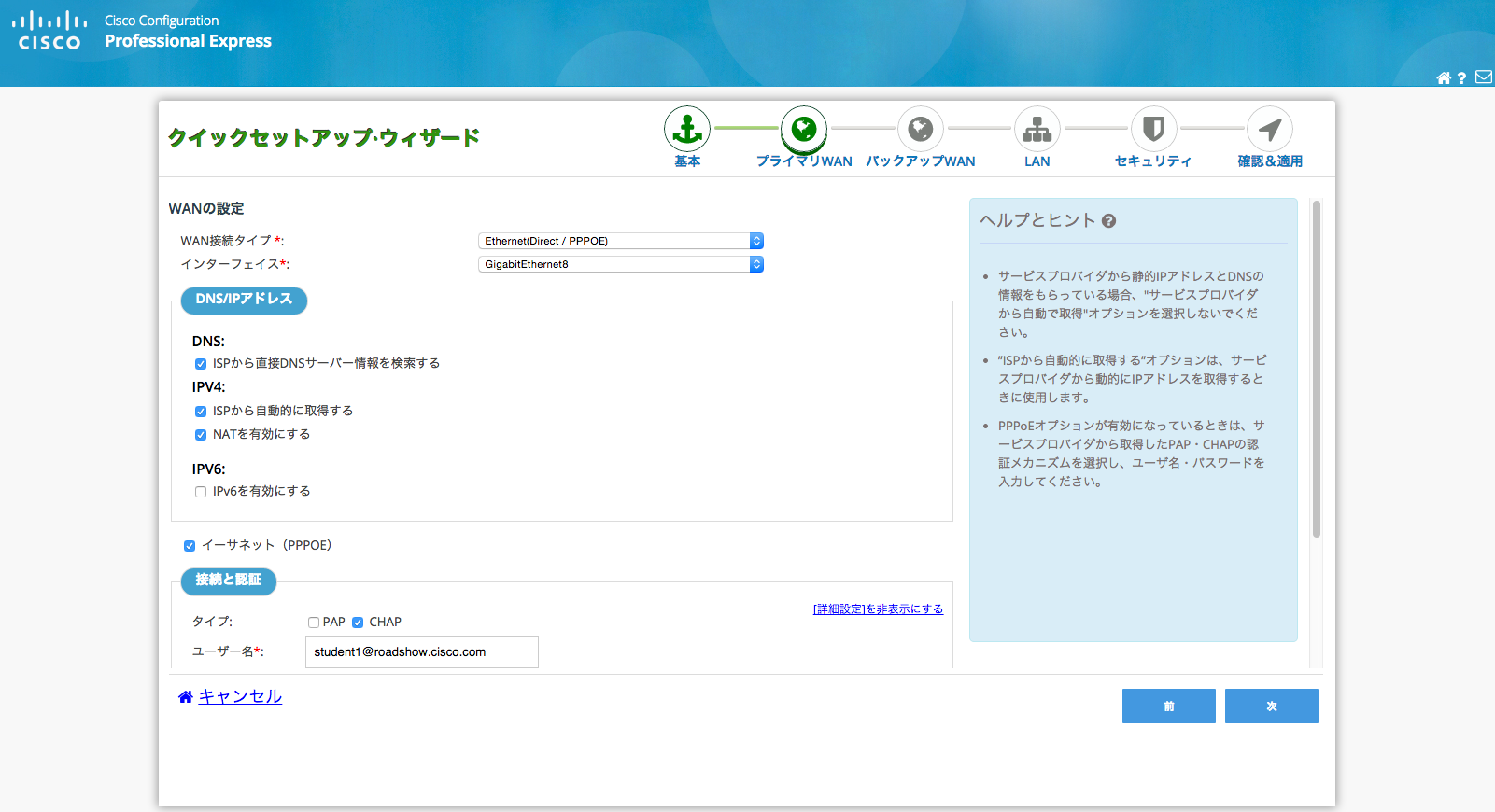 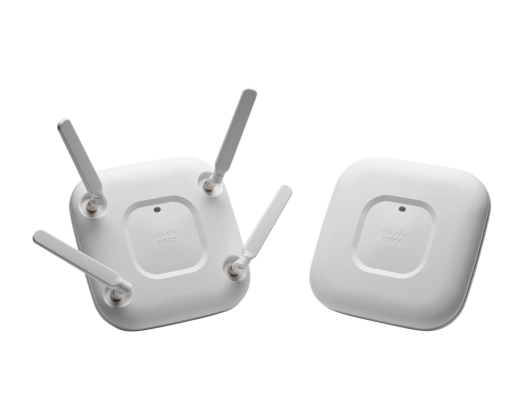 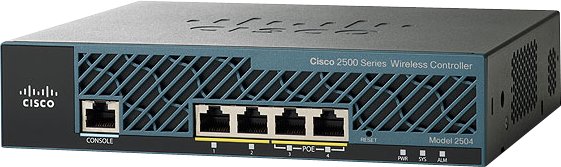 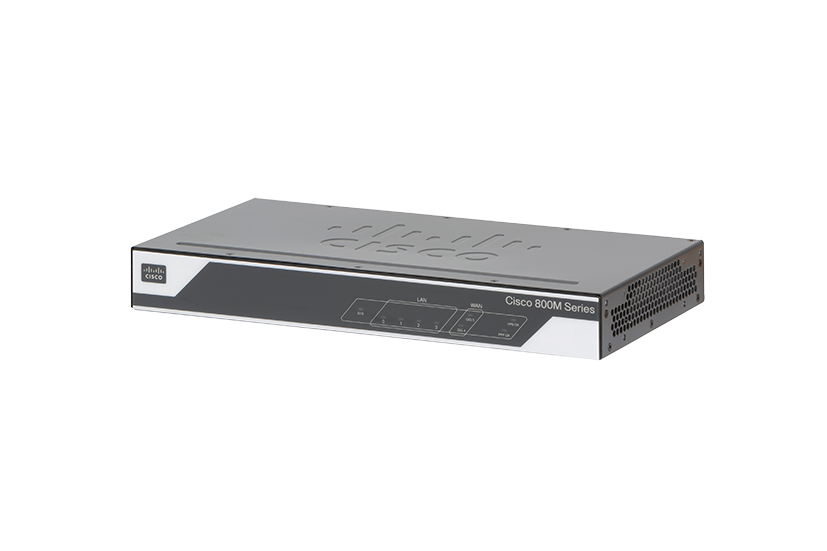 最速かつ
シンプルなセキュリティ
中小企業の
働き方改革を支援！
SMART
SIMPLE
SECURE
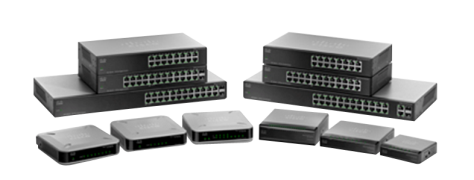 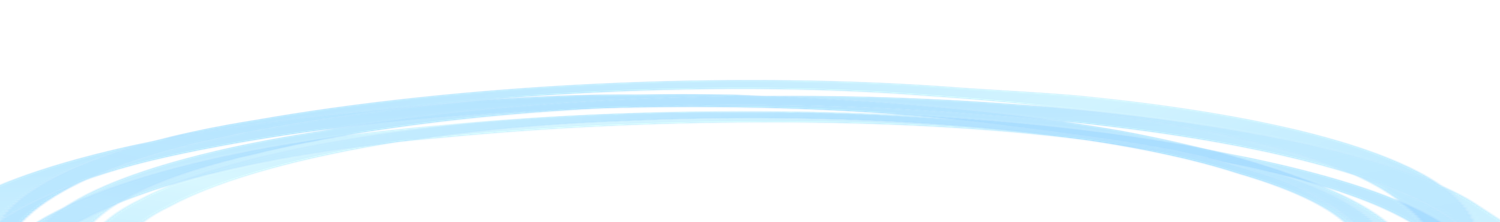 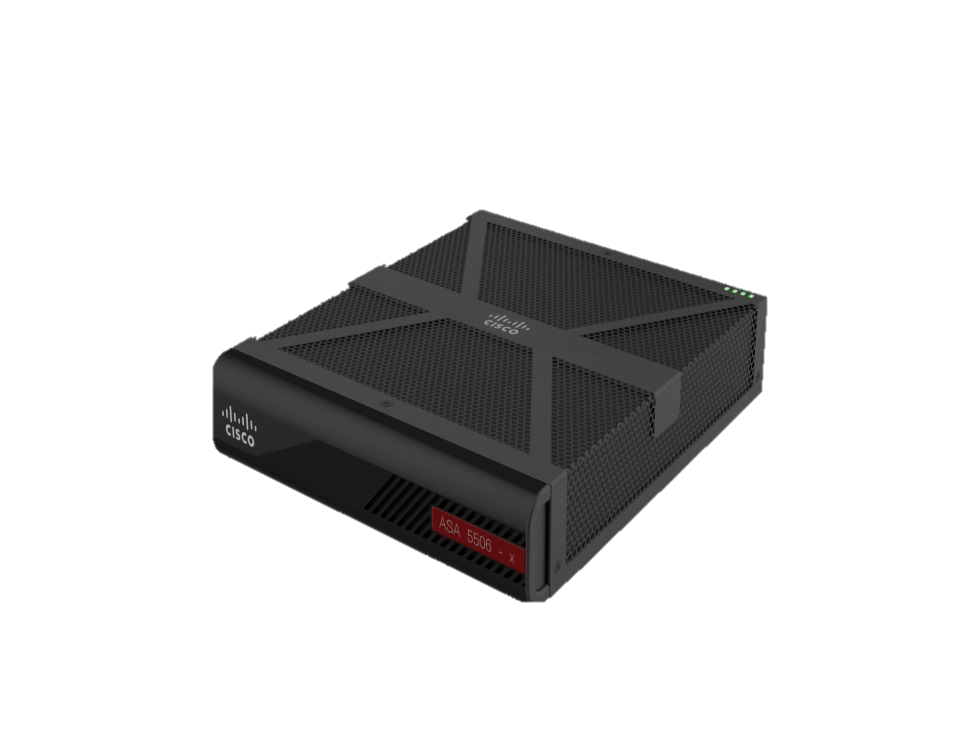 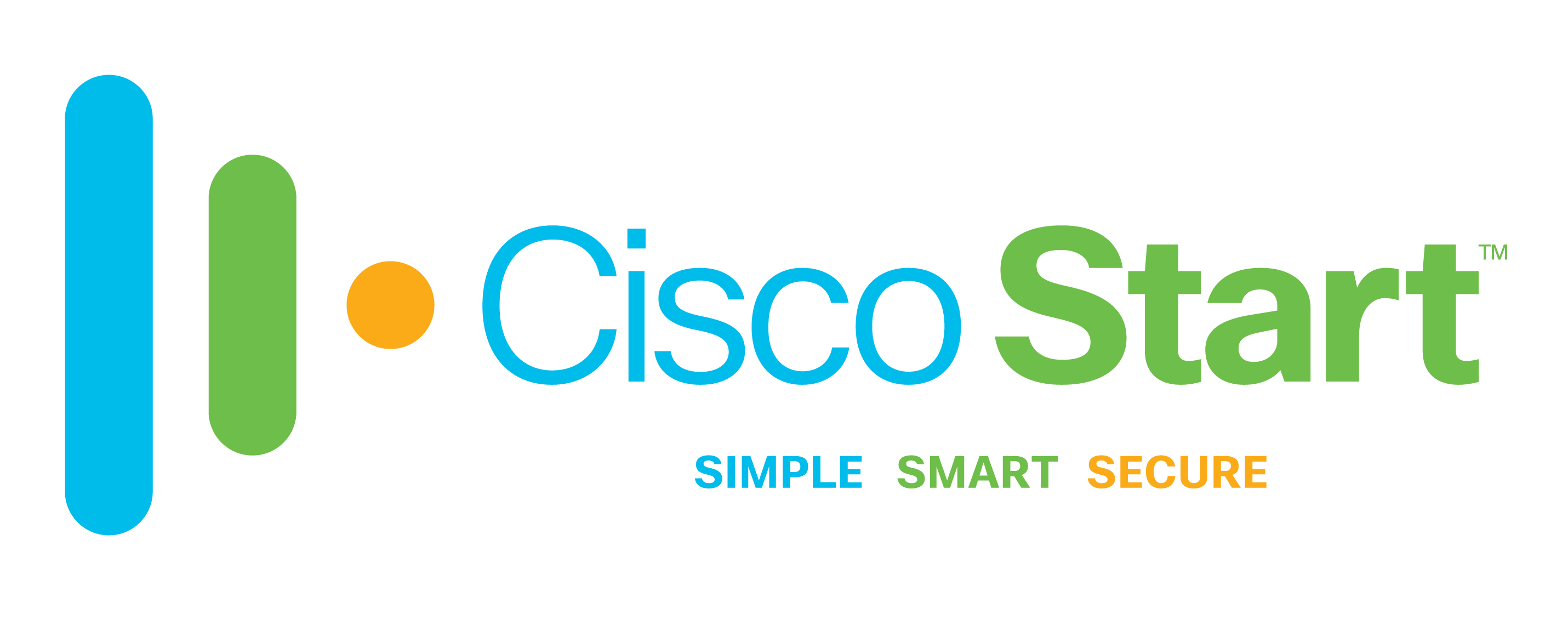 [Speaker Notes: ・]
シスコ セキュリティ年次レポート
http://www.cisco.com/c/ja_jp/index.html
2016
NEW!
2015
2014
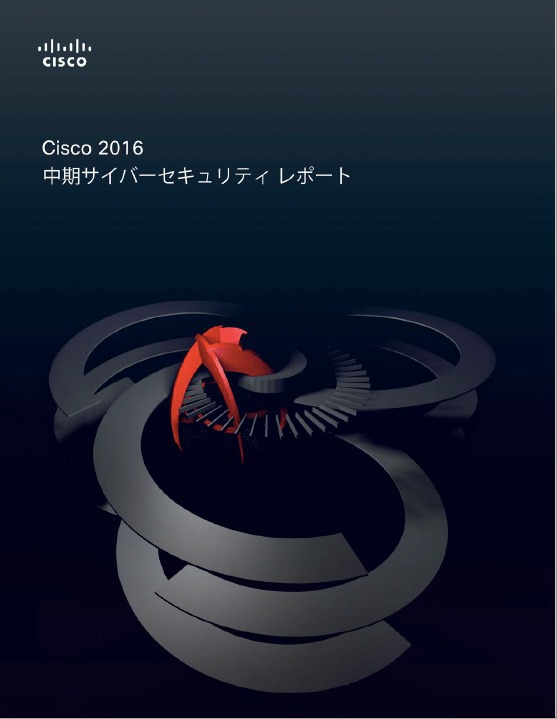 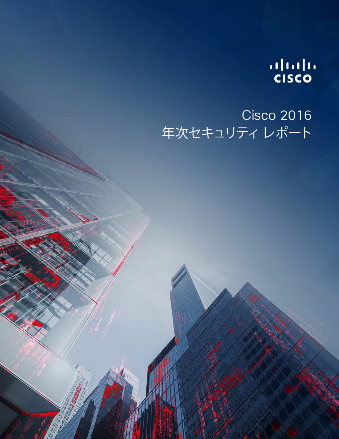 2013
2012
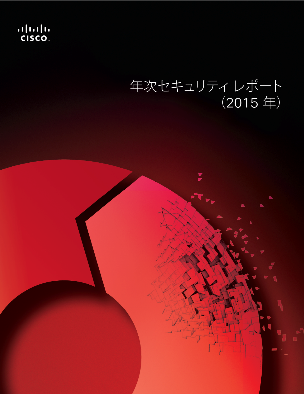 2011
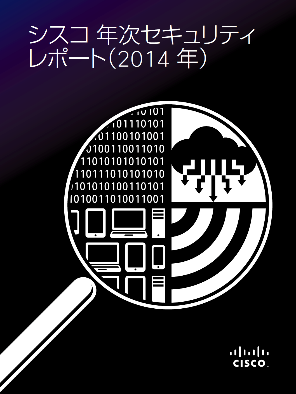 2010
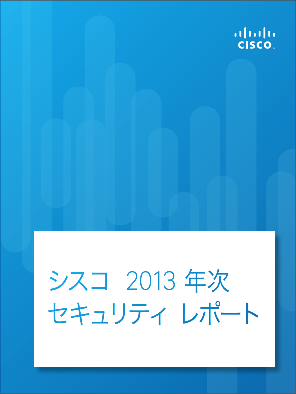 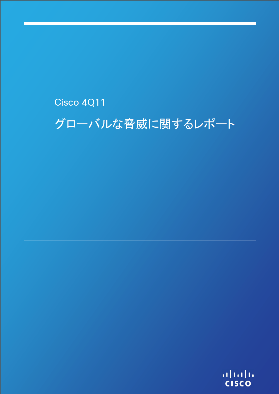 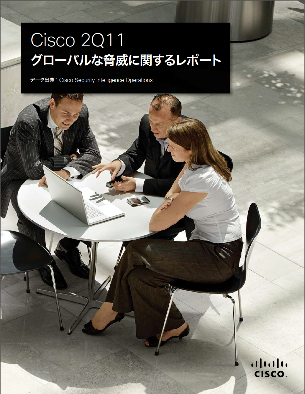 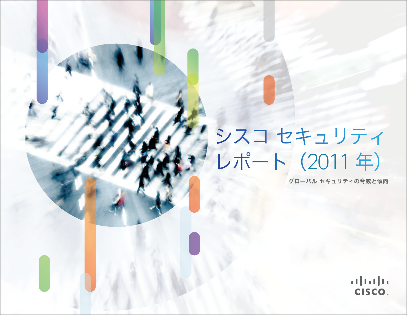 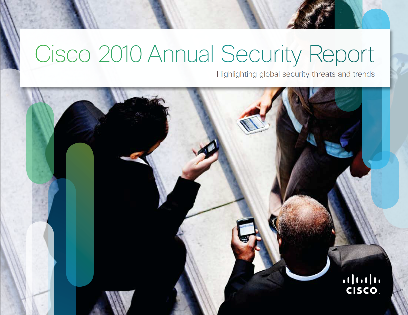 マルウェアが企業ネットワークに踏み込んでくる
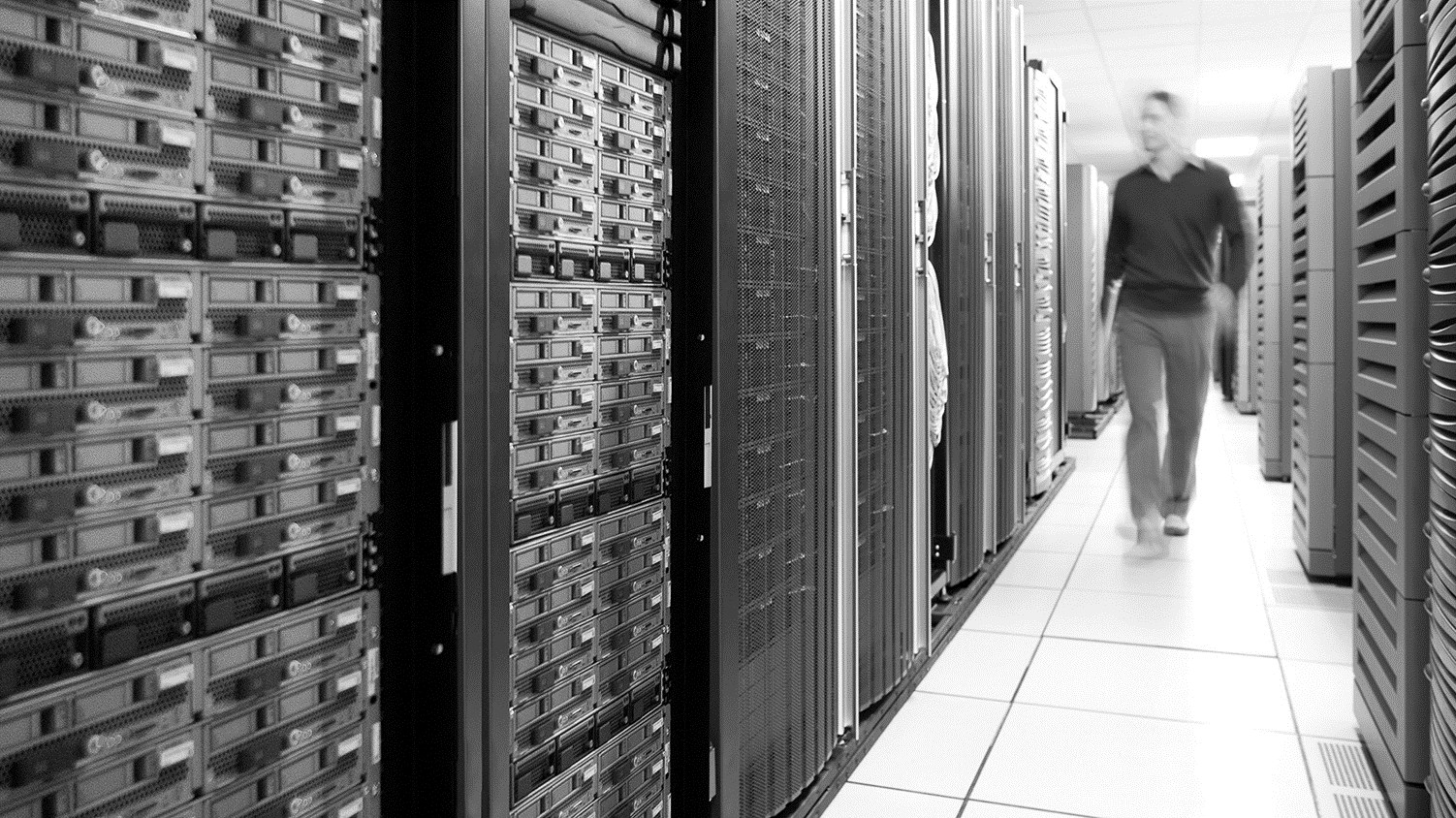 95% 大企業の95%がマルウェアのターゲットになっている
60%１時間以内に60%のデータが 盗まれる
$5.9M対策費用の平均額は、
およそ６億円以上
65%
65%の企業は、既存のセキュリティ システムでは新たな脅威への対応はできないと言っている
侵害された組織は、その対応に大変苦労している
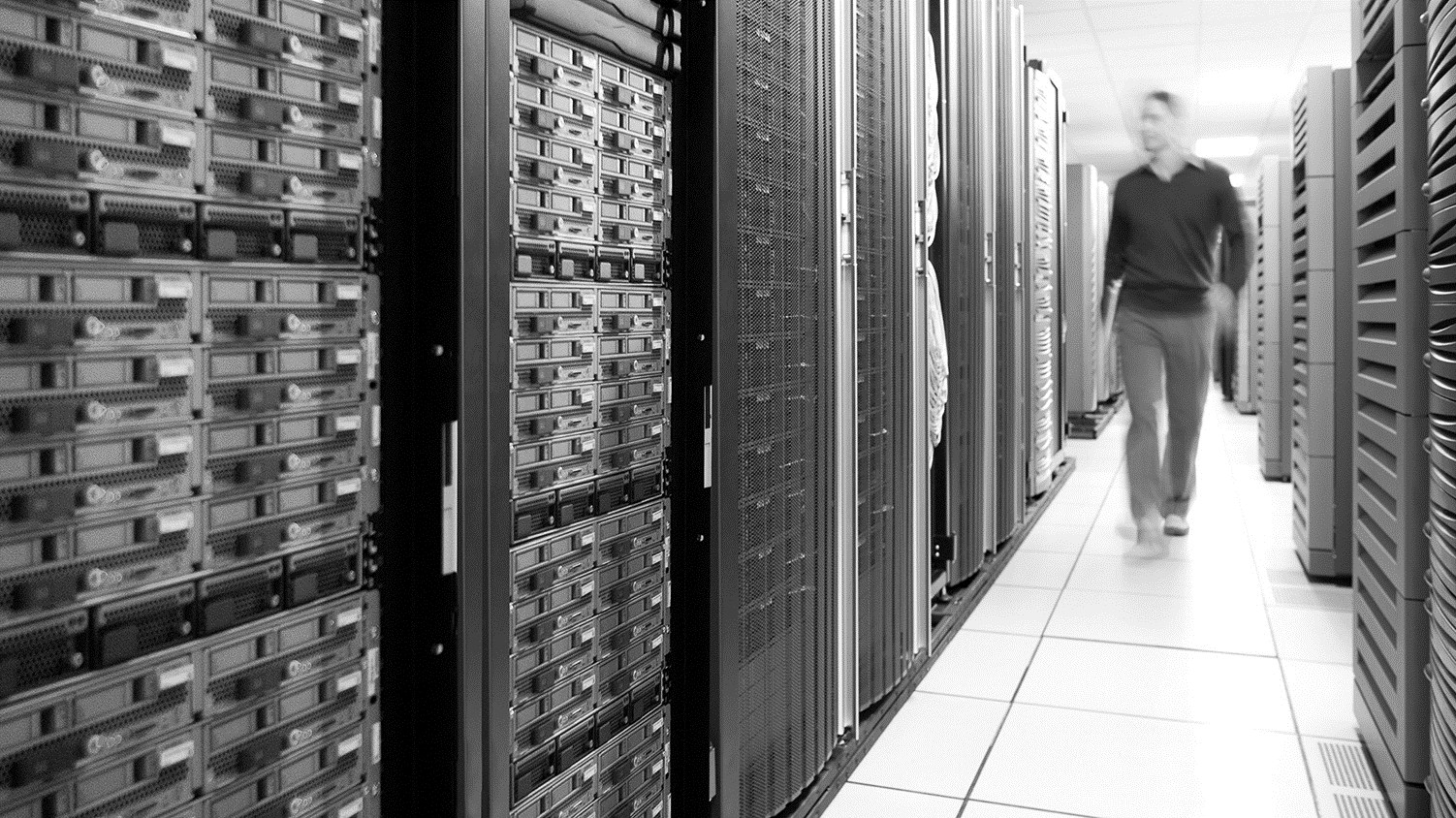 15% 15%の組織は侵害を発見するのに２年以上費やしている
55%55%の組織が、侵害の原因を解決できていない
54%
侵害の内の54%が数ヶ月間発見されずに放置されている
45days1つのサイバー攻撃を解決するのに必要な日数は平均45日間
日本におけるセキュリティ侵害の現状
データ漏洩/侵害に関するニュース 
(日経コンピュータ、日本産経新聞、ITmedia、NHK news web)
【注意喚起】ランサムウェア感染を狙った攻撃に注意
(2016年7月, IPA)
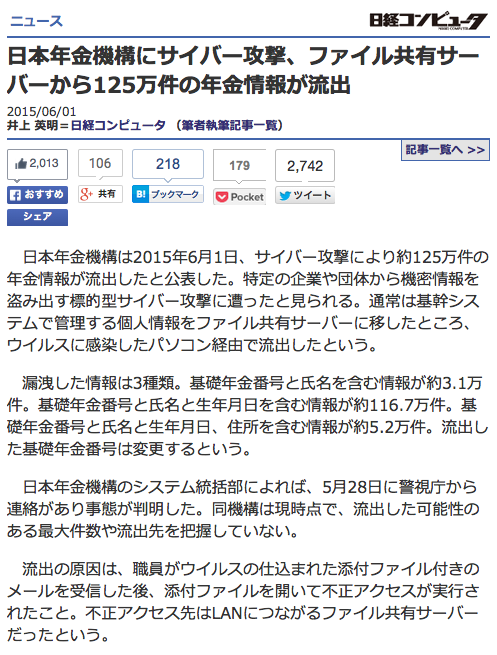 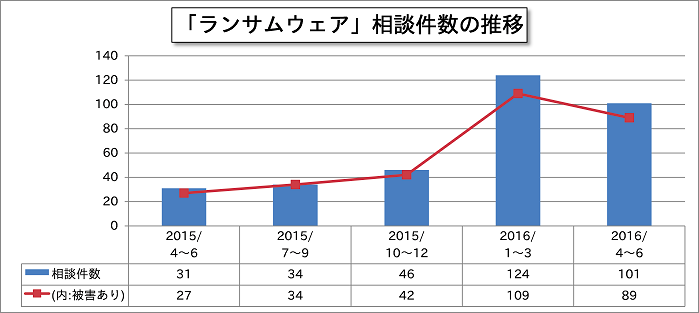 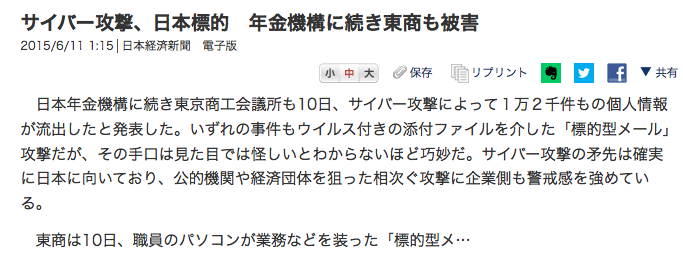 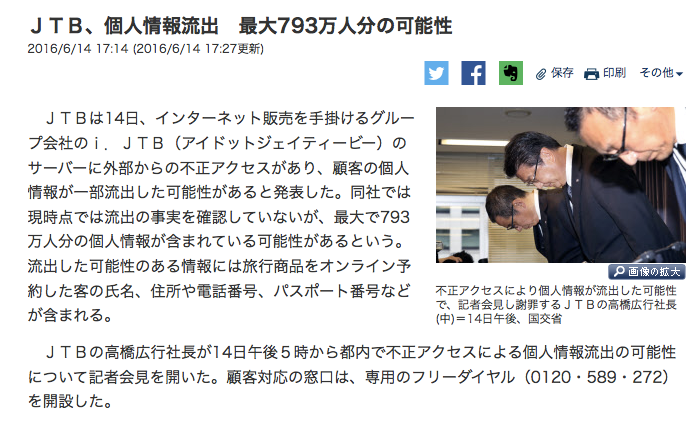 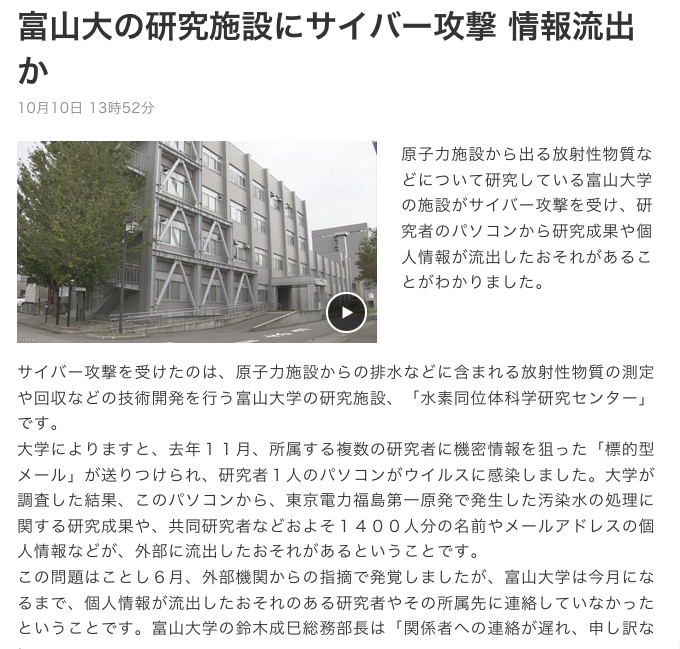 国内セキュリティ市場規模予測 (2016年6月, IDC)
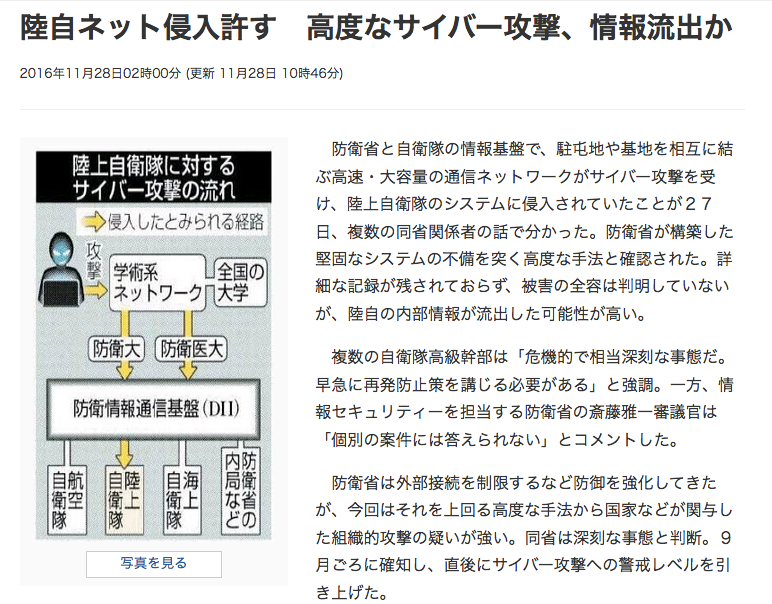 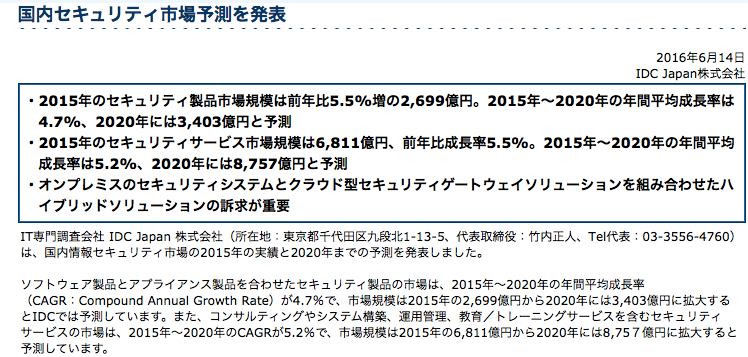 日本におけるセキュリティ侵害の現状
データ漏洩/侵害に関するニュース 
(日経コンピュータ、日本産経新聞、Itmedia、NHK news web)
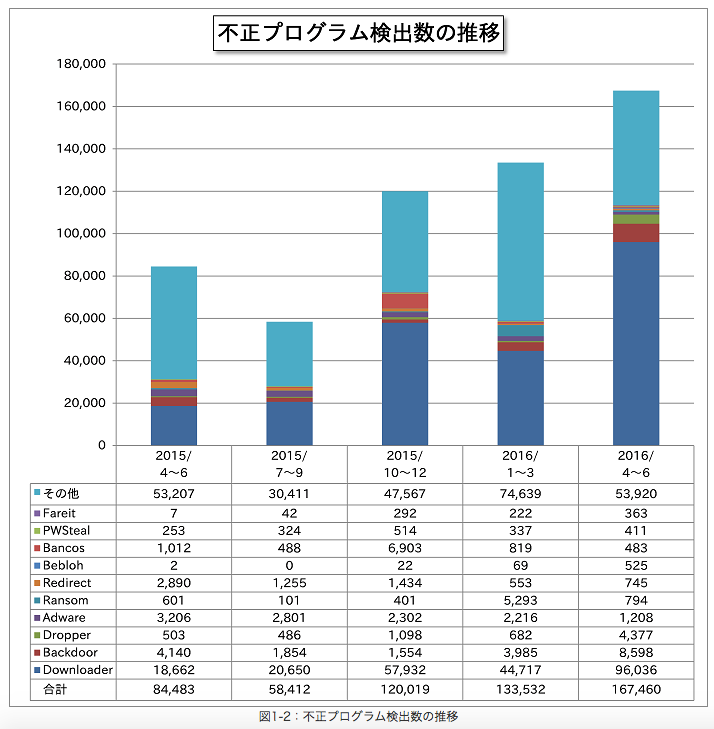 【注意喚起】ランサムウェア感染を狙った攻撃に注意
(2016年7月, IPA)
Source: IPA（情報処理推進機構）
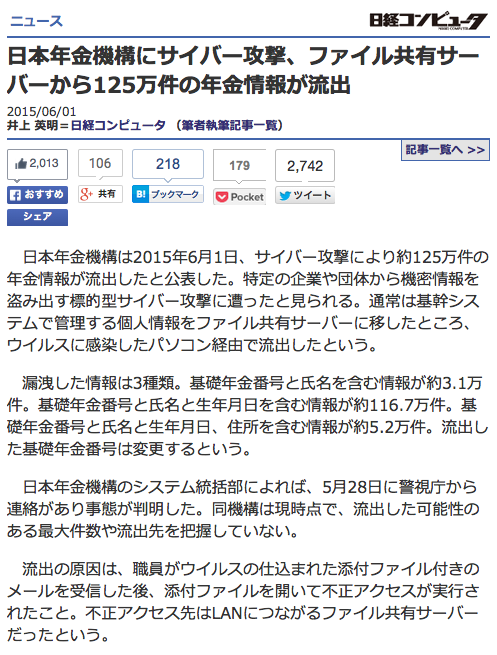 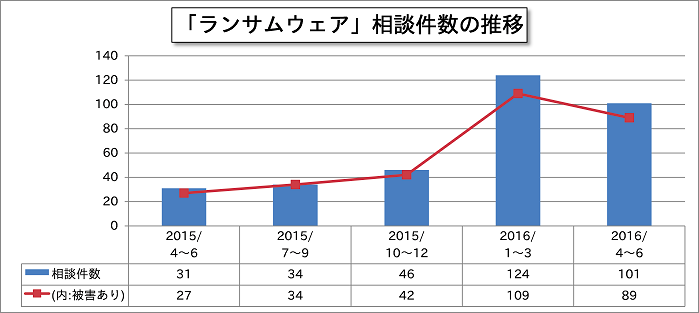 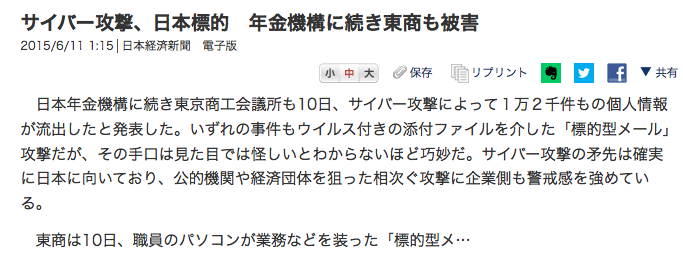 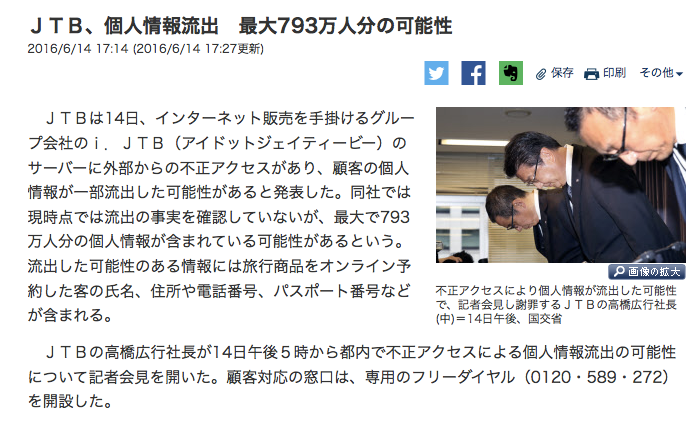 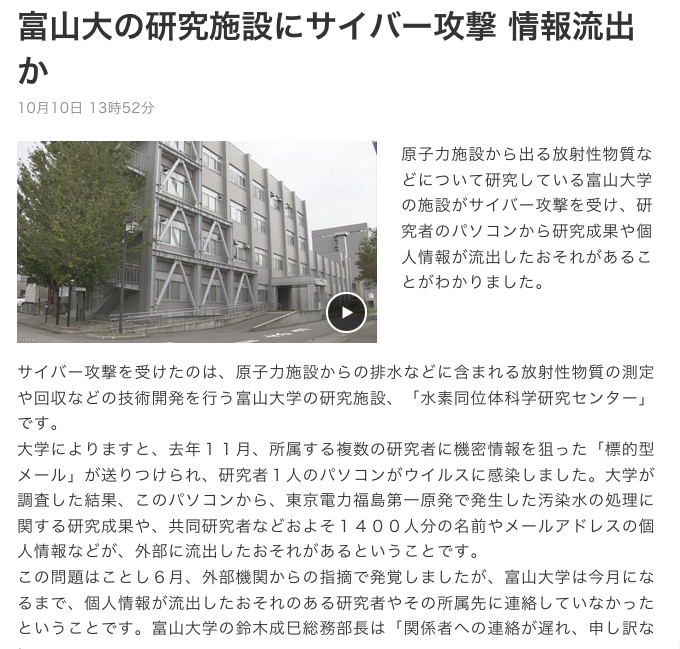 国内セキュリティ市場規模予測 (2016年6月, IDC)
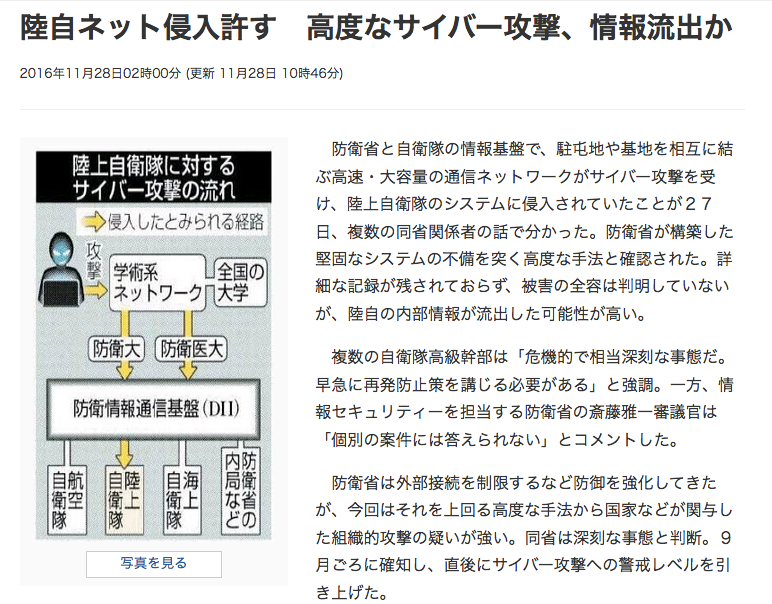 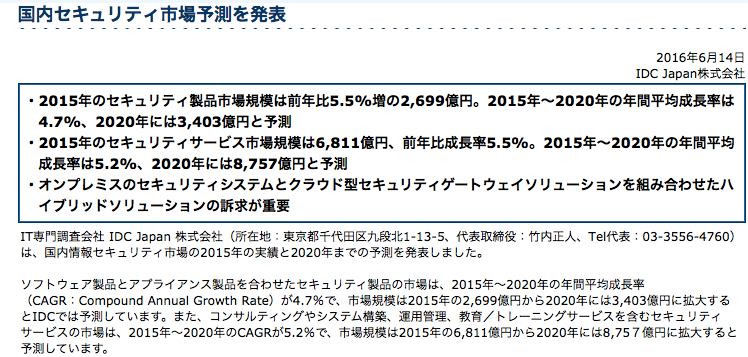 セキュリティ事故が起こった場合
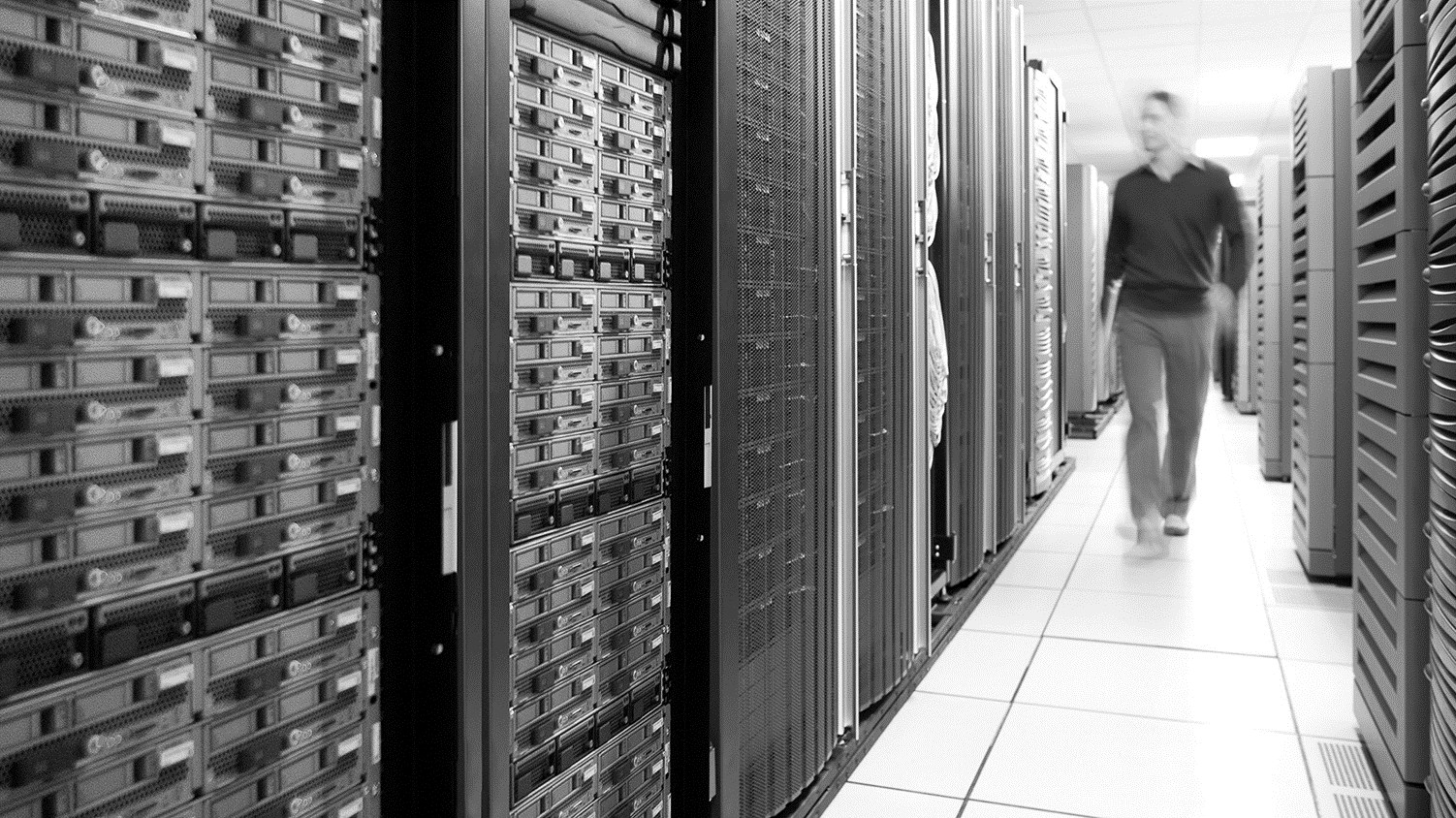 個人・機密情報の流出
（罰則規定がある）
個人や企業への補償￥
人的リソース、社会的信用の失墜、顧客離れ、取引停止等
これまでのセキュリティ
本社
ブランチオフィス
[Speaker Notes: ・]
これからのセキュリティクラウドの普及で境界線が曖昧に
PaaS
SaaS
ユーザ
データ
アプリケーション
IaaS
本社
ローミングユーザ
自宅・外出先
ブランチ
[Speaker Notes: ・]
どのように情報搾取が行われるのか（一例）
インターネット
社内ネット
Public Servers
(Web, DNS, Proxy etc.)
境界セキュリティ
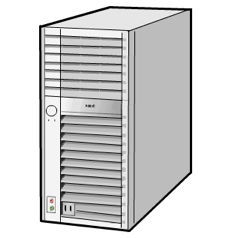 不正アクセス・不正侵入
不正・悪質なソフトウェアほか
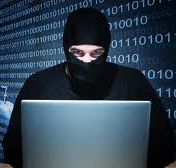 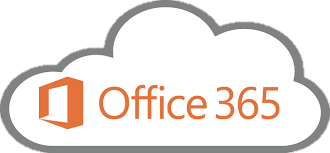 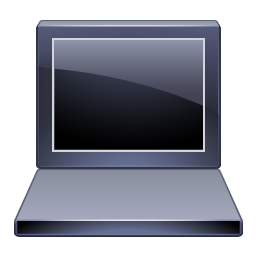 標的型攻撃 (APT)
電子メール
悪質なWebサイトへ誘導
ウィルス/マルウェア感染ファイルのメール送信
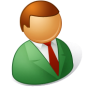 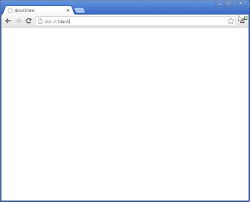 個人情報・機密情報の搾取
端末・サーバ内のデータ送信
C2サーバへのデータ送信
悪質なWebサイト
C2サーバ
Traffic
Sensor
Cisco Umbrellaは、出口対策を提供します。社内・社外のどこにいても守られます。
インターネット
社内ネット
境界セキュリティ
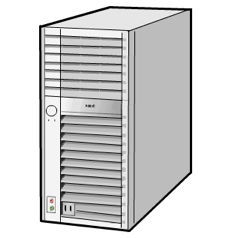 メールのリンクをクリック
悪質なサイトへのアクセス
不正ソフトのインストール
NGFW/NGIPS
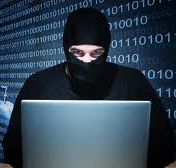 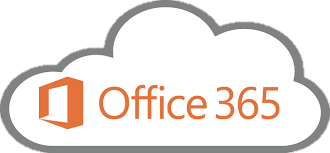 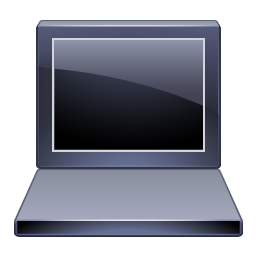 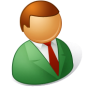 ASA with Firepower
Firepower Threat Defense
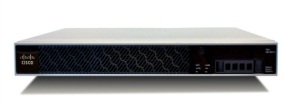 Cisco Umbrella
Umbrellaクライアント
とクラウドが守ります。
AMP for Network
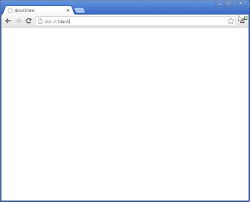 Web Site
Traffic
Sensor
Cisco Umbrella最速かつシンプルなセキュリティ クラウド
かんたん設定
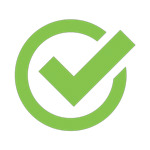 こんなお客様に！
マルウェア、ランサムウェア対策を検討するお客様へ
セキュリティやコンプライアンス ポリシーを強化したいお客様へ
弊社製ルータ・IPSのインストールベースに
他社製ルータ・IPSのインストールベースに
必要な設定はDNSをUmbrellaに指定するだけ。例えば、LAN内のDHCPサーバでDNS指定の設定変更をするだけで セキュリティを強化可能に。
脅威情報を素早く反映
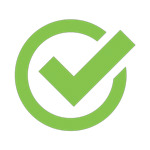 マルウェア
C2 コールバック
フィッシング
1日あたり120TB、130億のURL情報を分析。ユーザはデータの更新をする必要がなく、常にこれらの最新情報をもとにしたセキュリティを強化。
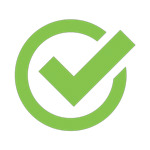 コンプライアンス ポリシーを強化
DNSでブロック!!
脅威のあるサイトへの通信を遮断するだけでなく、企業で指定したポリシーによる通信制御を実現可能。例えば、社内ではSNSサイトへのアクセスを拒否する等。
オフィス
外出先
Cisco Umbrella セキュリティ クラウド
/ 1日
中小企業に
最速かつシンプルな
セキュリティを‼
2017年5月販売開始予定

市場想定価格:
\350円/月・ユーザ
Umbrella Professional
3年契約、100ユーザ契約の場合
マルウェア
C2 コールバック
フィッシング
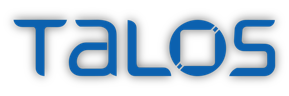 Cisco Umbrella
脅威インテリジェンスを持つ専門家集団（組織）
圧倒的な情報量のデータ収集/分析能力を持つ。
DNSでブロック!!
オフィス
外出先
150万
マルウェア
サンプル収集
42億
Web サイト
ブロック
10億
レピュテーション
クエリ登録
4600億
メール
解析
1万
Cisco AMP で
マルウェア発見
30万
マルウェア情報を
Cisco AMP へ送信
10万
イベント
検出
Cisco Umbrella サービス別機能
Cisco Umbrella場所を問わず、安全なインターネット接続を
Cisco Umbrella
DNS
AnyConnect
クライアント
ソフトウェア
DHCP
DNSサーバ
運用無し
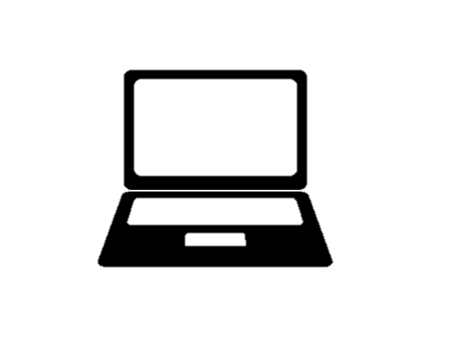 VPN接続
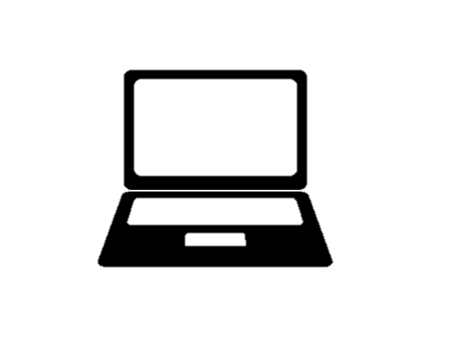 インターネット
・4G / LTE網
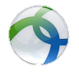 ルータ・IPS
（DNSリレー）
社内ネット
DNS
VPN接続
Cisco Umbrella DNS
アドレス配布
DNSサーバ
運用あり
社内
社外
Cisco Umbrella
クライアント
ソフトウェア
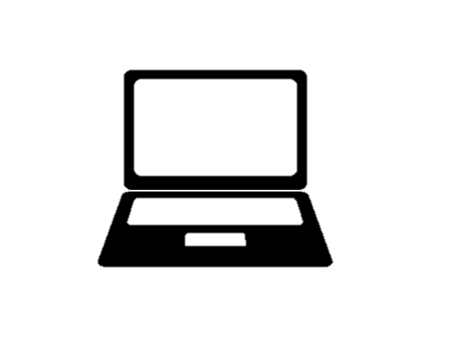 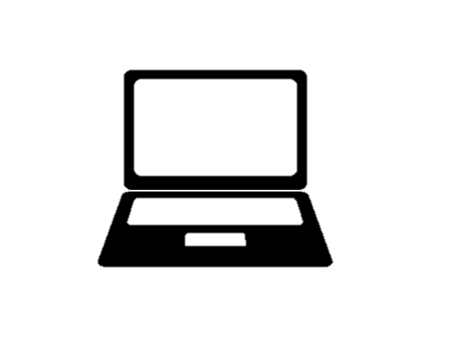 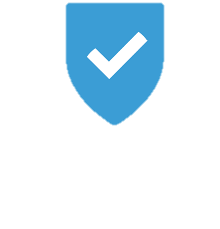 オフィス
事業所・支社/支店
自宅・カフェ
外出先
Cisco Umbrella クライアント
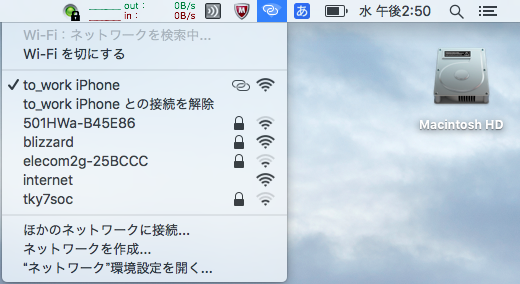 iPhoneテザリング
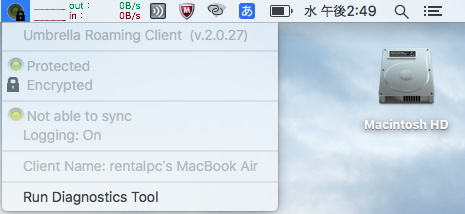 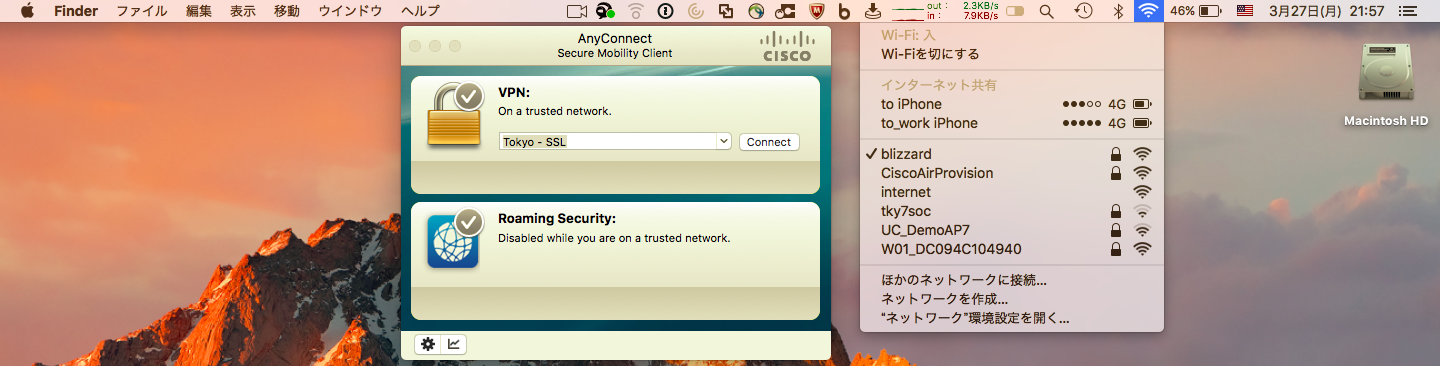 社内
社内用SSID
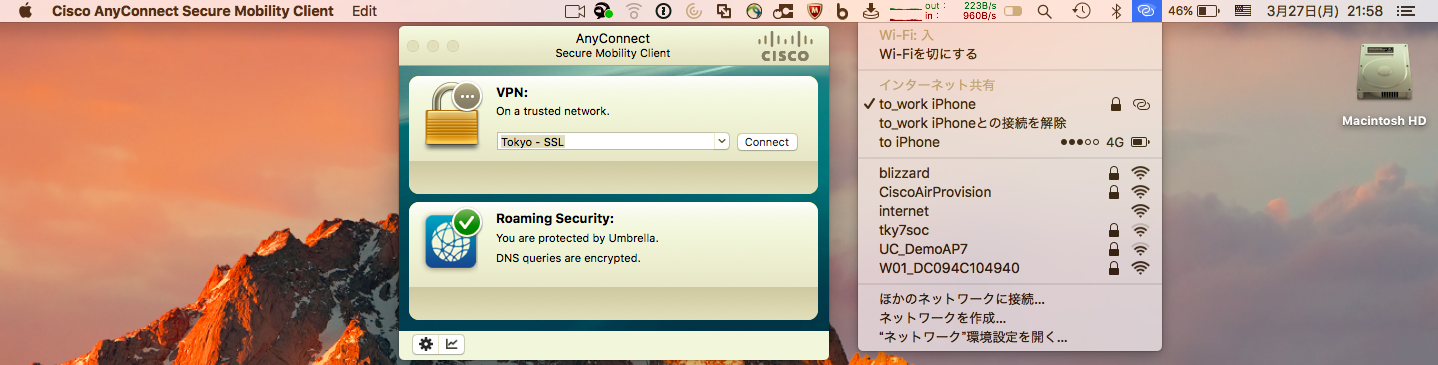 社外
テザリング
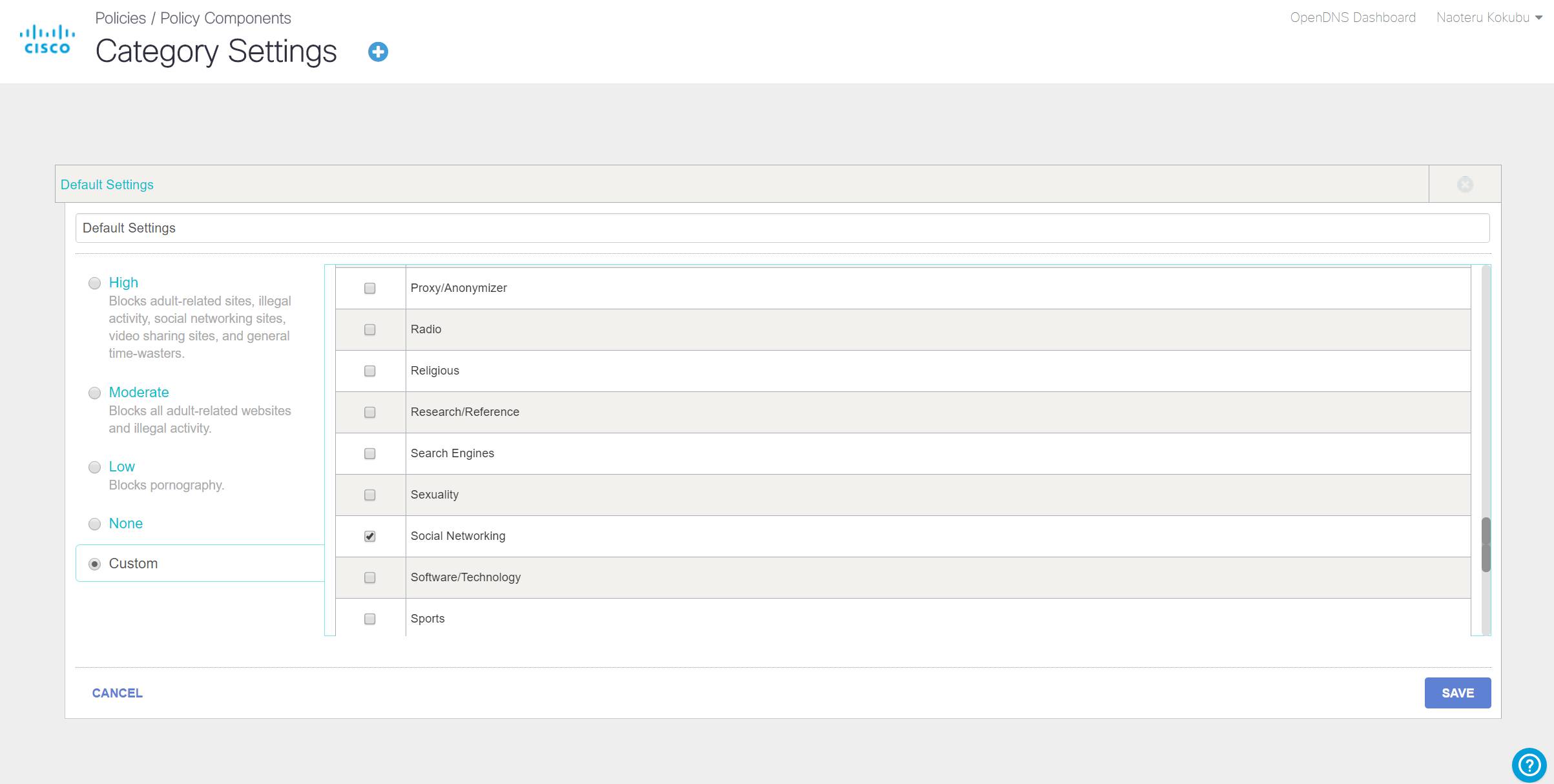 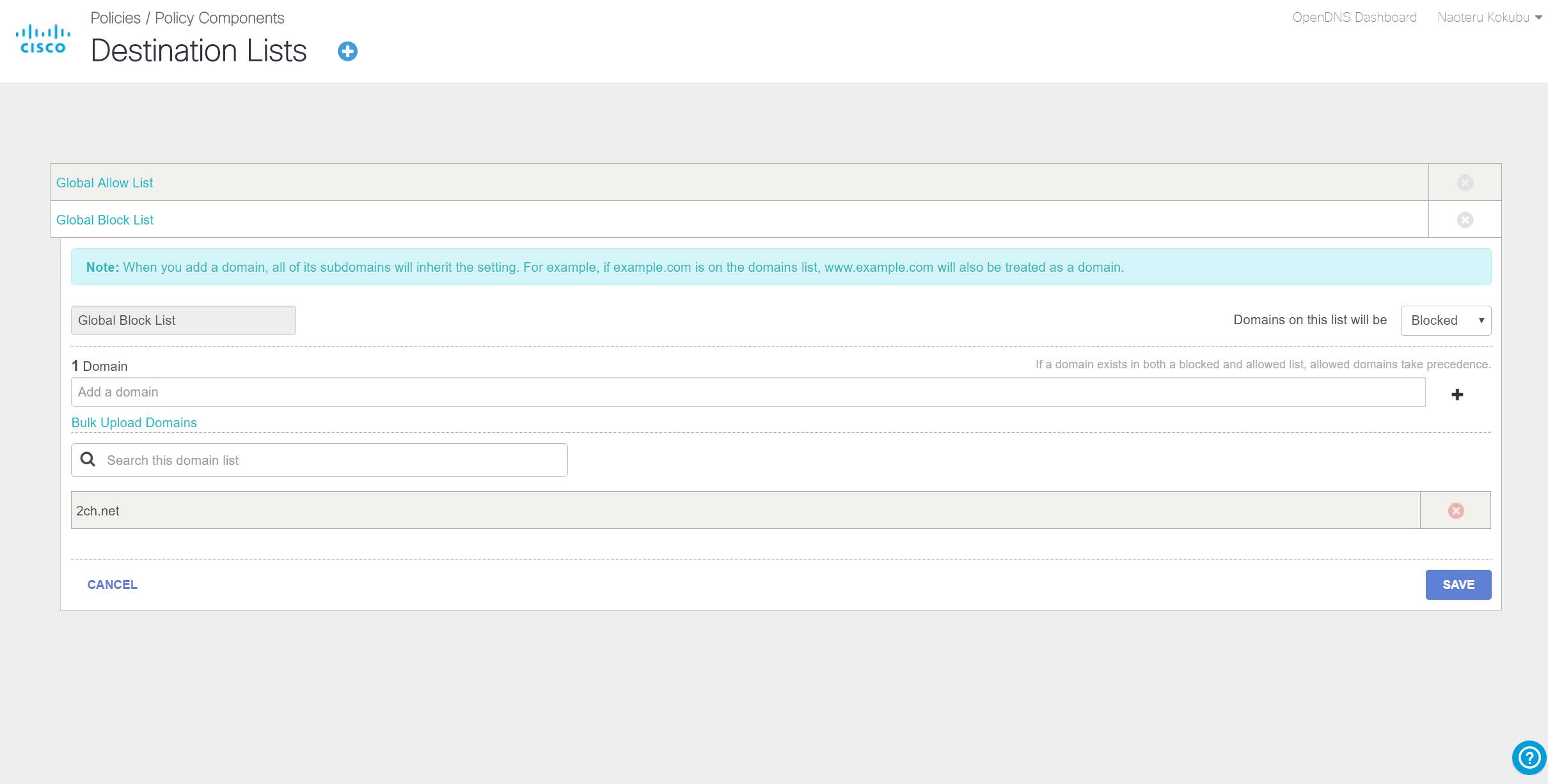 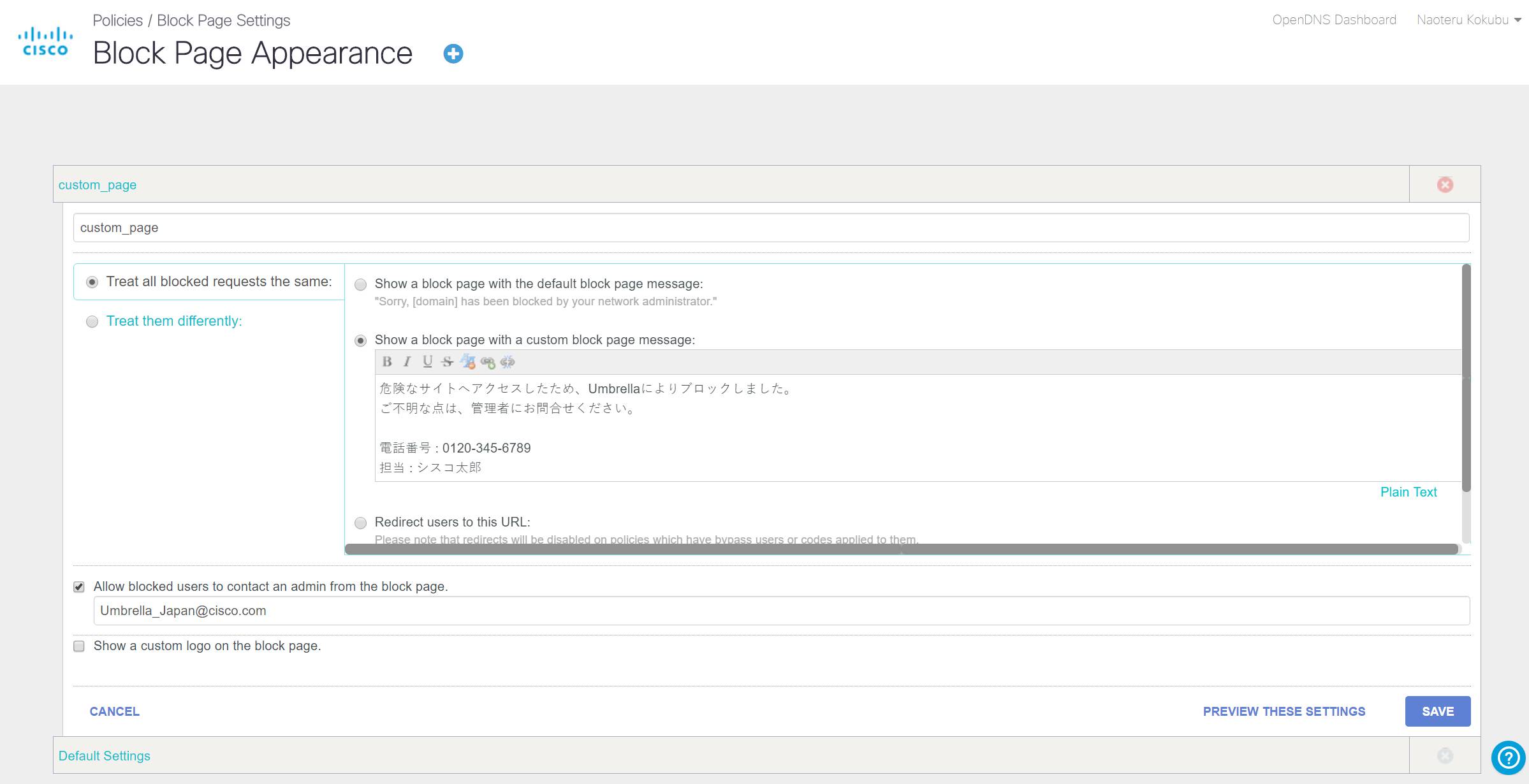 シスコの中堅中小企業向けソリューション
全国62の教育委員会、小中学校がCisco Startを採用!!
オンプレミス
クラウド
Cisco Start
中小企業向けポートフォリオ
Cisco Meraki
セキュリティ
クラウド
MDM
日本語化対応
AMP対応
Cisco Umbrella
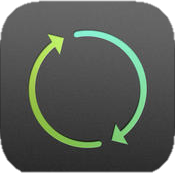 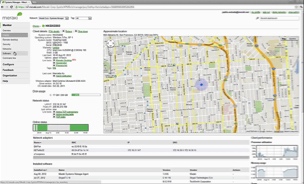 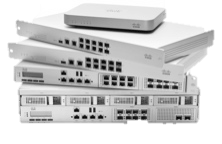 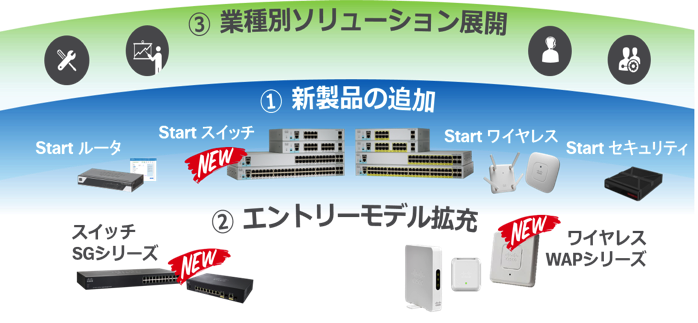 カメラ
Apple iOS
Fast Lane対応
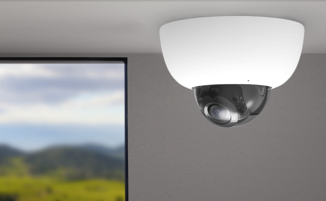 高密度・屋外対応
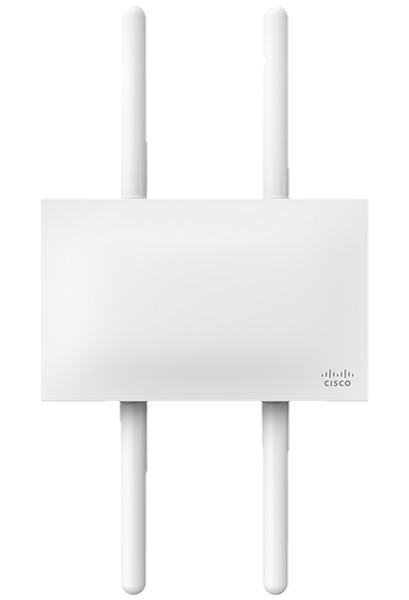 Cisco Spark
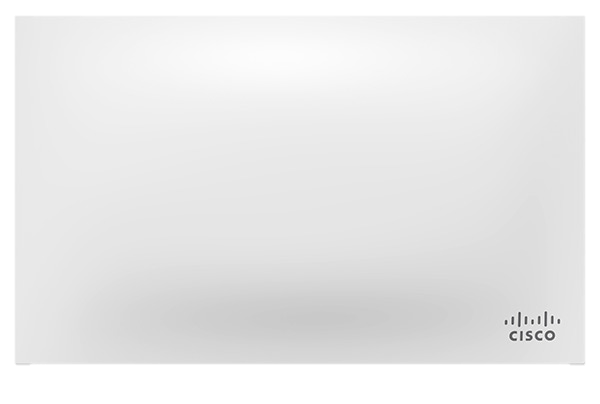 [Speaker Notes: ・]